Изготовление прихватки.
Лоскутное шитье 
5класс
МО ленинский район Ватутинская СОШ  
Учитель технологии Иовенко т.Ю.
Нам понадобиться:   Лоскутки разных размеров контрастных цветов, х.б. Синтипон или ватин, размер 25*25 см Нитки, иголки, булавки.
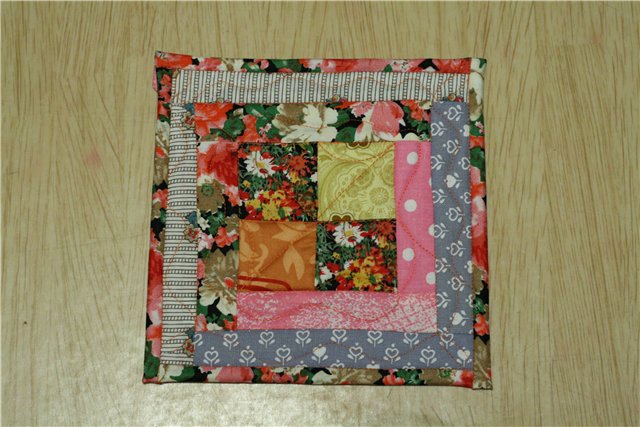 Берем 4 квадратных лоскутка размером 6*6 см.
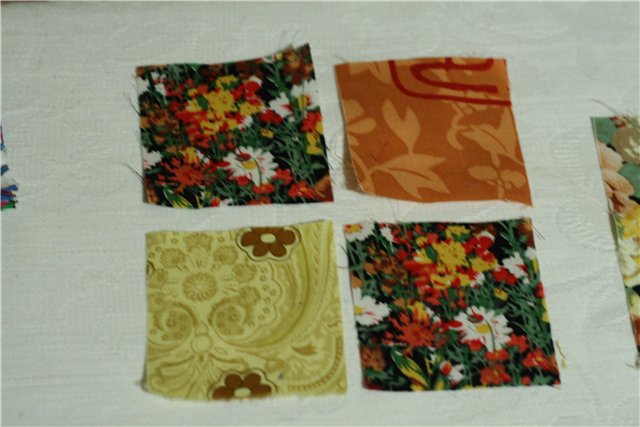 2. Соединяем лицевыми сторонами, стачиваем, припуск 0,5 см. 3. Заутюживаем на темную сторону
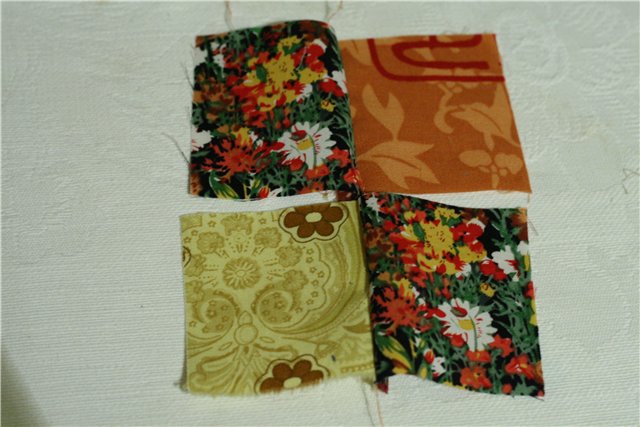 4. Соединяем лицевыми сторонами, скалываем. Особенно точно в месте стыка!
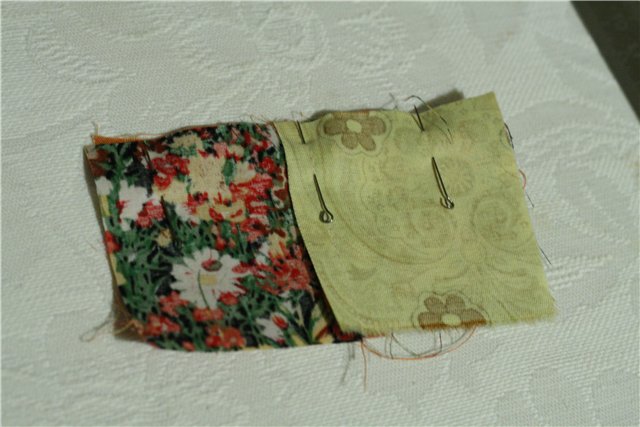 5. Стачиваем, припуск 0,5 см
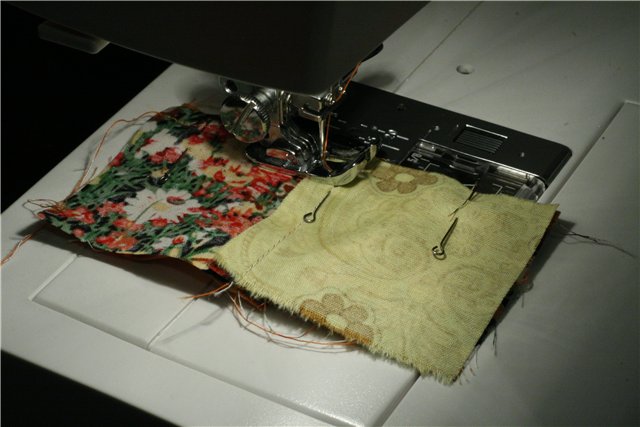 6. Заутюживаем
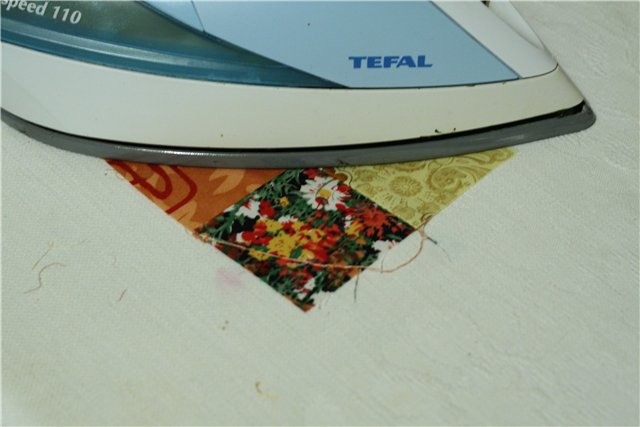 7. Вырезаем полоски ткани 4 вида шириной 3,8 см, длина 25 см8. Пришиваем к одной из сторон полоску, припуск 0,5 см
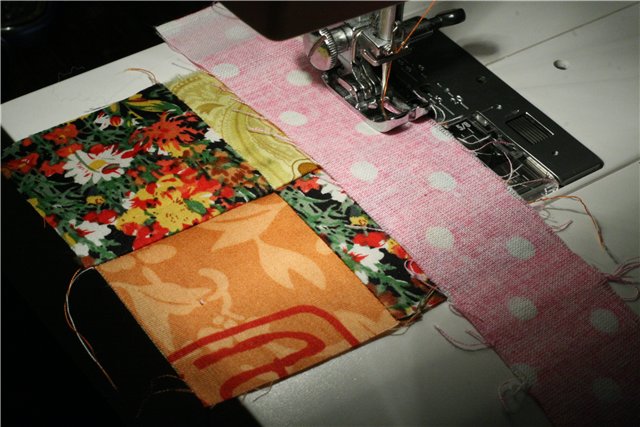 9. Заутюживаем туда куда ложится ткань
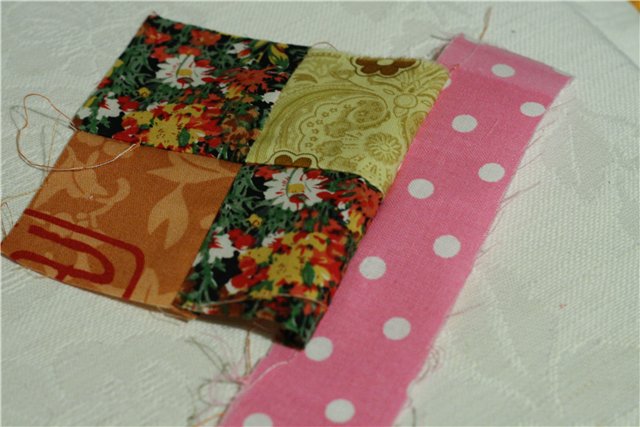 10. Обрезаем излишки ткани
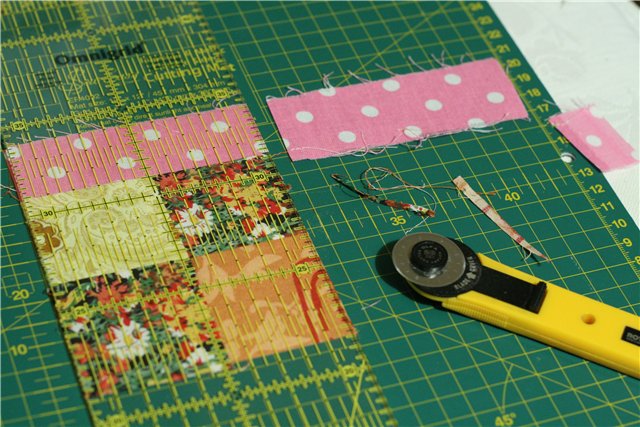 11. Пришиваем на вторую сторону полоску, делаем всё также, стачиваем, заутюживаем, обрезаем
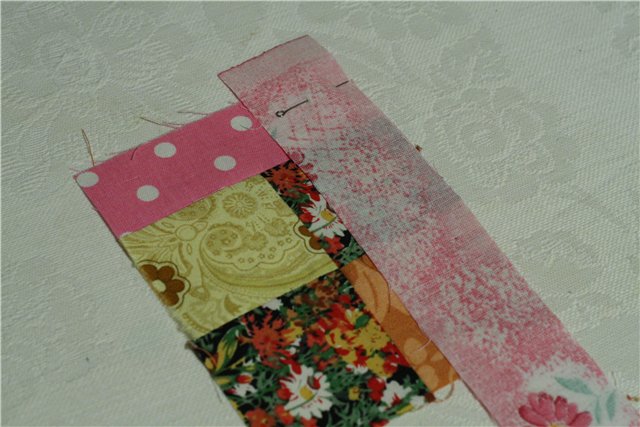 12. Повторим тоже для оставшихся двух сторон
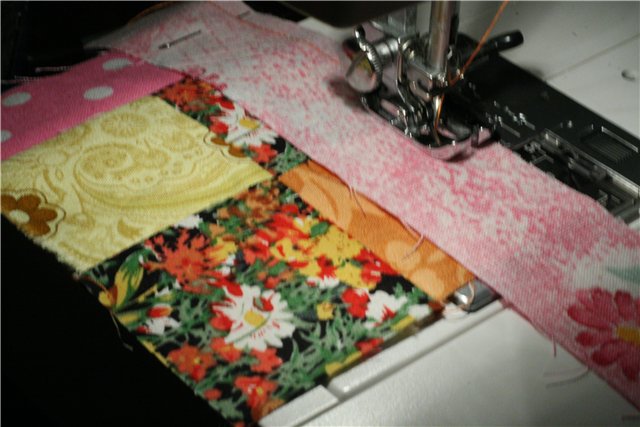 12. Обрезаем излишки ткани
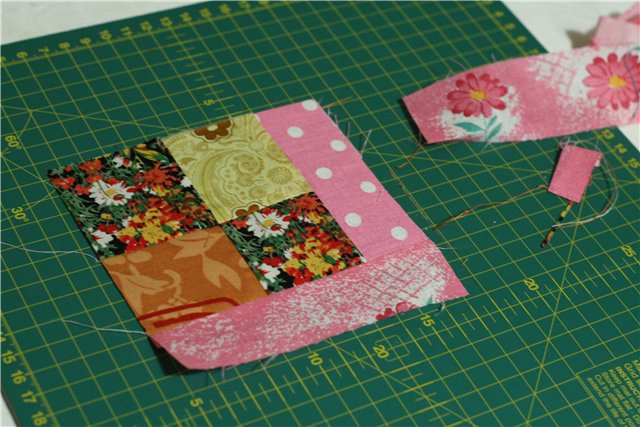 13. Вырезаем 4 полоски из двух видов ткани, шириной 3,8 см
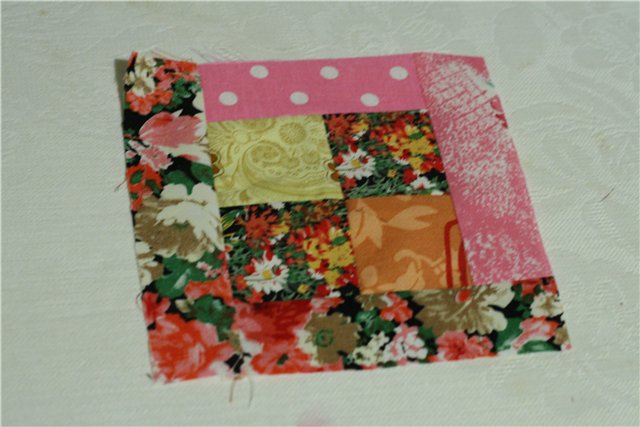 14. Пришиваем к четырем сторонам четыре полоски, также как описано  показано выше
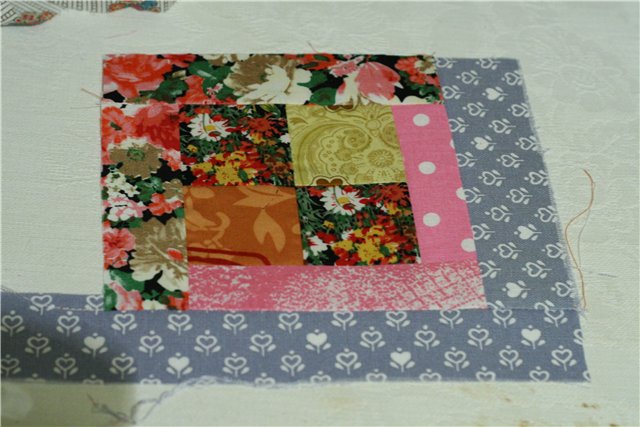 15. Выравниваем квадрат по сторонам
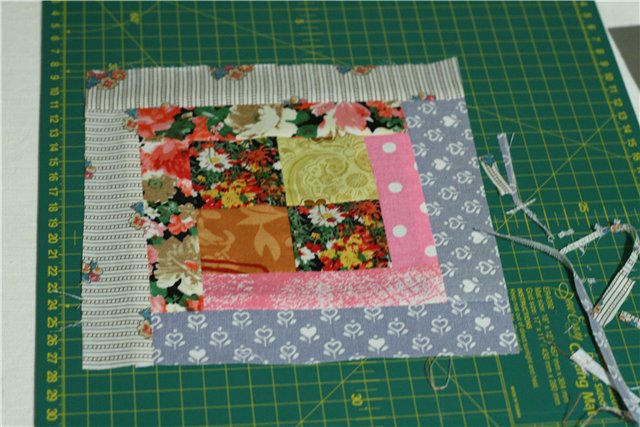 16. Подбираем заднюю сторону прихватки, если ткань узковата ее можно сшить  из нескольких кусочков ткани, размер должен быть больше лицевой стороны прихватки на 2 см с каждой стороны
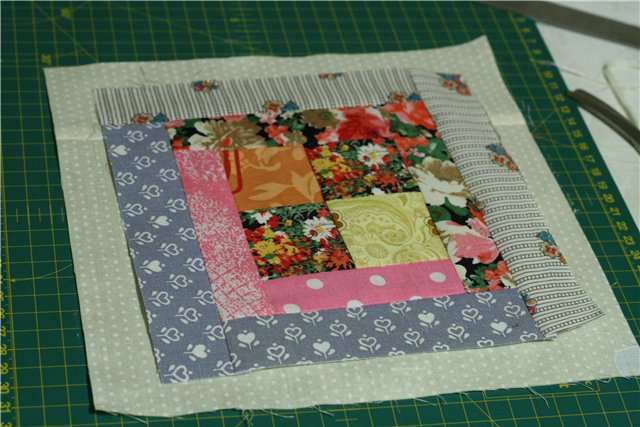 17. Синтепон средней толщины вырезаем квадрат размером меньше задней стороны прихватки и больше лицевой стороны прихватки
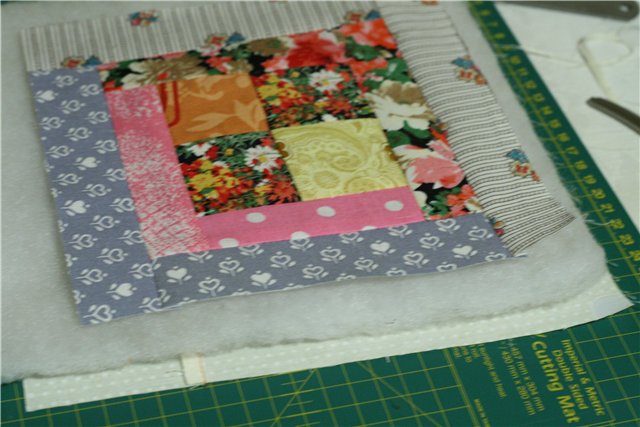 18. Скалываем булавками три слоя.
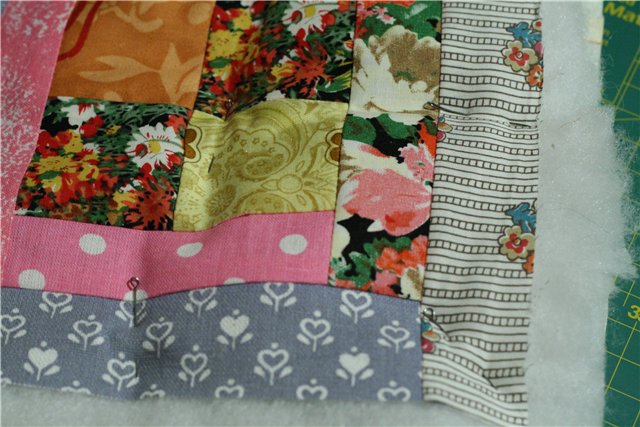 19. Простегиваем шов в шов, немного раздвигая ткань, прошли до конца линии, остановились,  игла опущена в ткань, подняли лапку, повернули прихватку на 90* градусов и продолжаем по другой стороне.
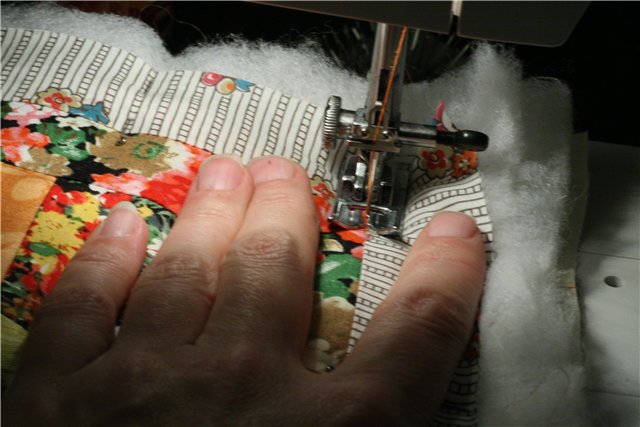 20.  Простегали еще две стороны, остановились игла опущена в ткань, подняли лапку, повернули прихватку на 45* градусов, по диагонали перешли на другой ряд, простегиваем также  шов в шов
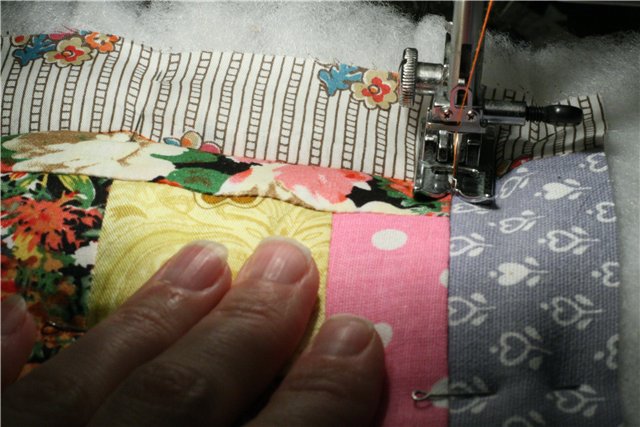 21. Прошли последнюю сторону, остановились, игла опущена,  подняли лапку, повернули прихватку на 45 градусов, простегали по диагонали, перешли к соседней грани кубика плавной скобочкой
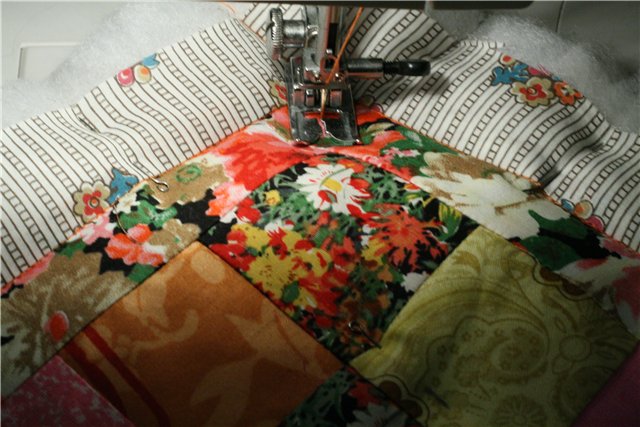 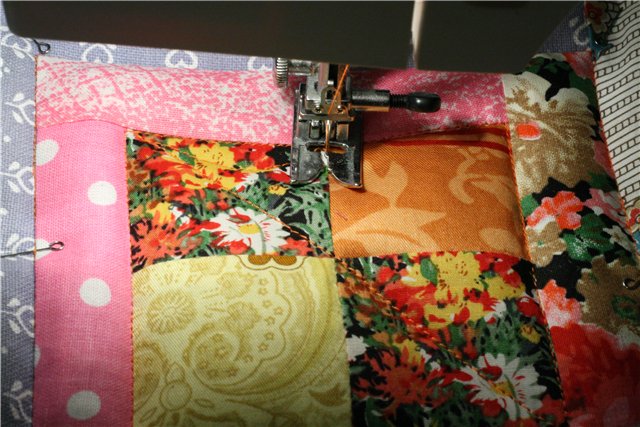 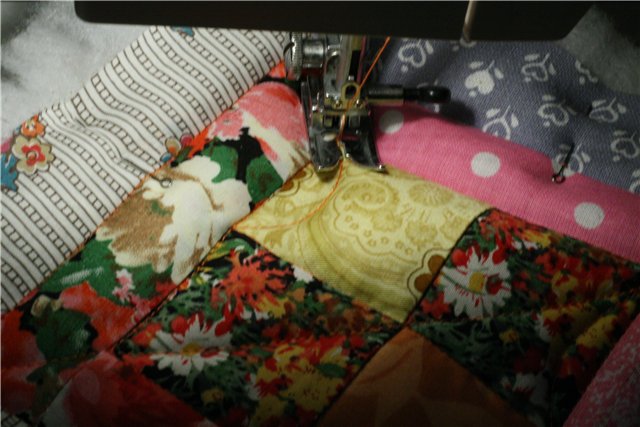 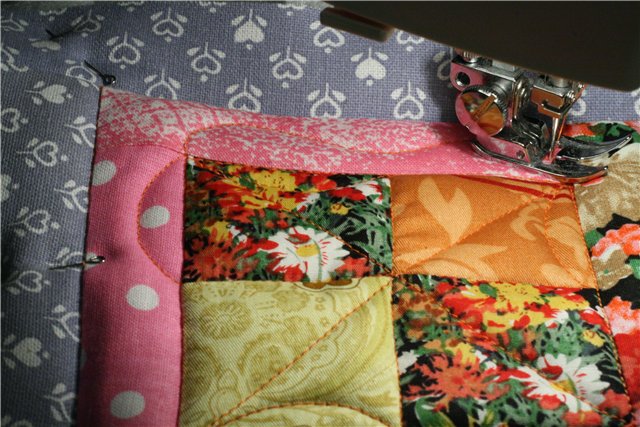 24. Делаем петельку. Булавочка воткнута по центру диагонали на изнанке. Берем полоску 3,8 см, длиной чтобы выходила  немного за край прихватки
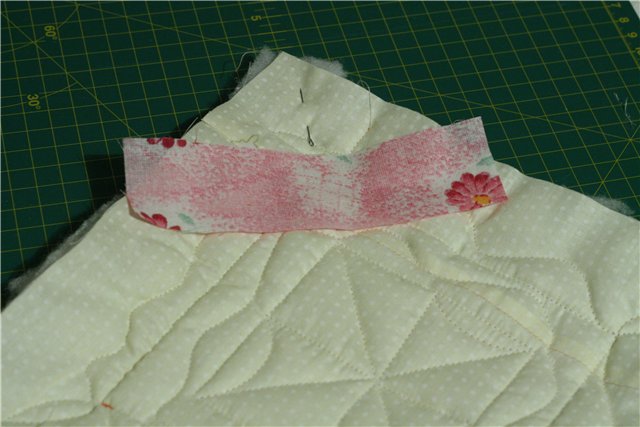 25. Берем другую полоску ткани 15 см шириной 3,8 см, заутюживаем вдоль согнув по середине
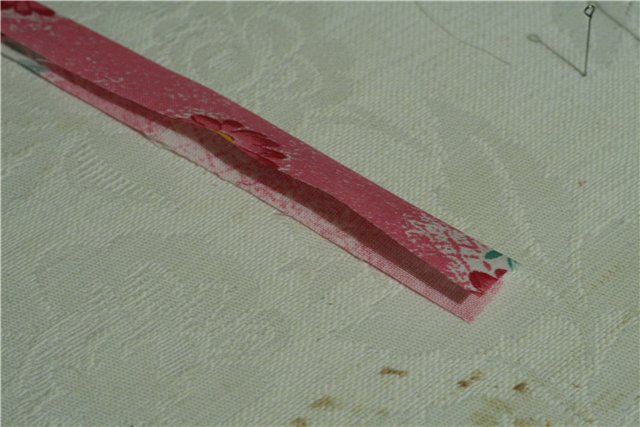 раскрываем и заутюживаем каждую сторону еще пополам
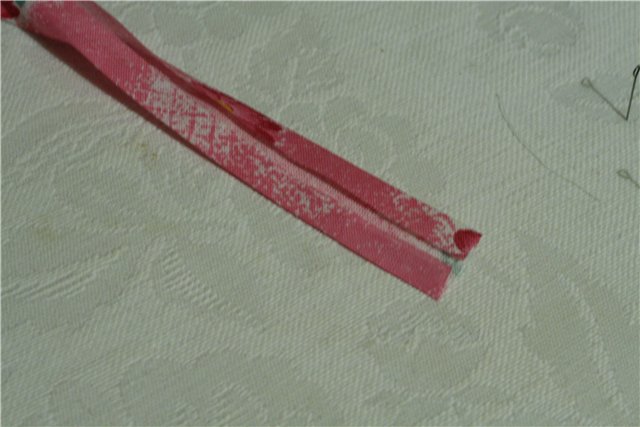 Складываем
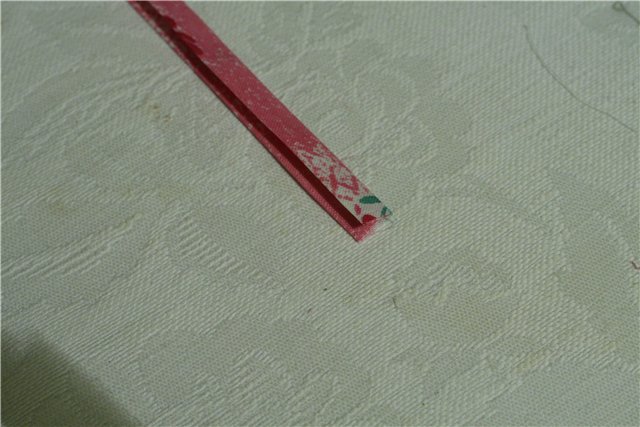 Стачиваем, складываем петелькой и приутюживаем
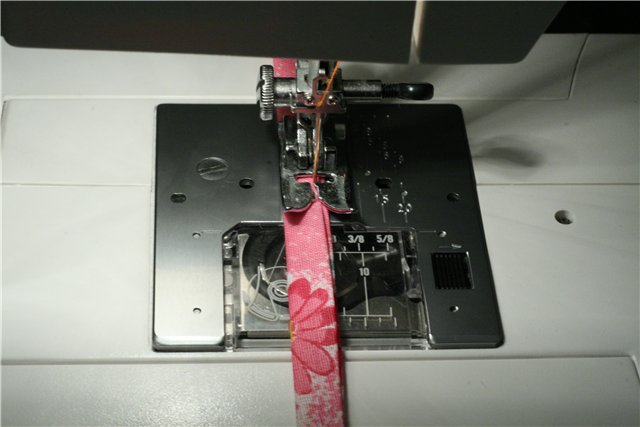 26. Притачиваем к изнанке прихватки
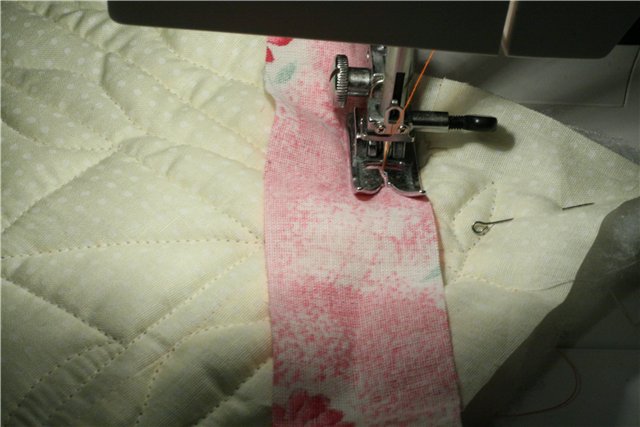 27. Вставляем петельку по центру (ориентир булавка), загибаем детальку, скалываем  булавками и настрачиваем.
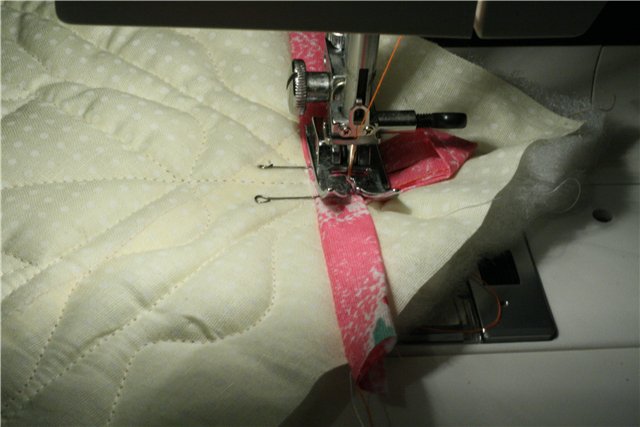 28. Загибаем петельку и прикалываем на булавку (чтобы не мешала)
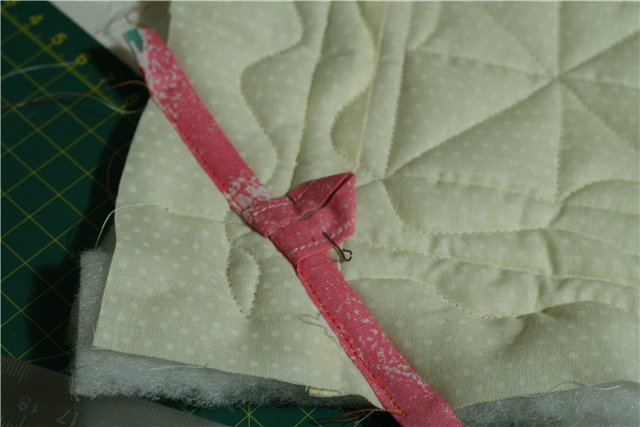 29. Берем полоски ткани шириной 3,8 см длина около 1м, для окантовки, складываем и заутюживаем  вдоль по середине.30. На одну из сторон лицевой стороной друг к другу прикалываем полоску.
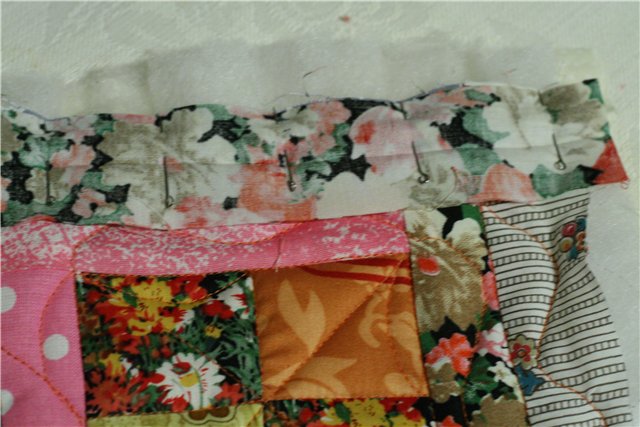 Настрачиваем, припуск 5-7 мм
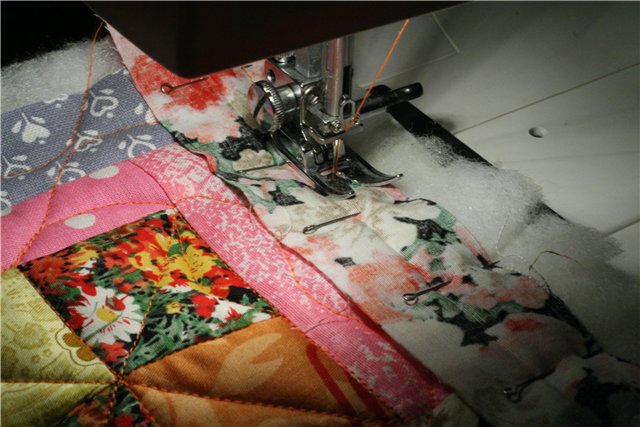 Обрезаем лишнее, оставляем от шва 5-7 мм
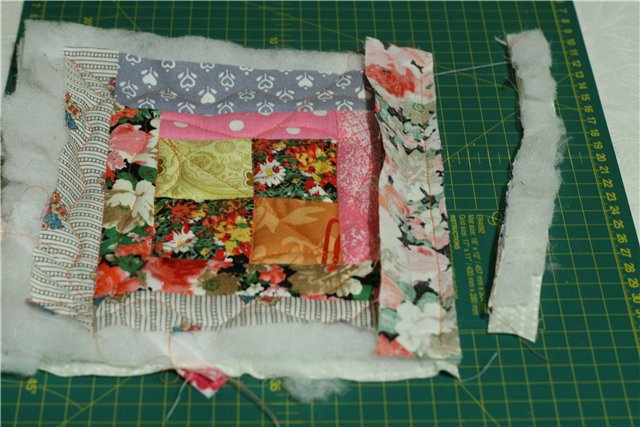 31. Полоску отгибаем, подгибаем на изнанку и скалываем булавками, с изнанки (игла входит в шов)
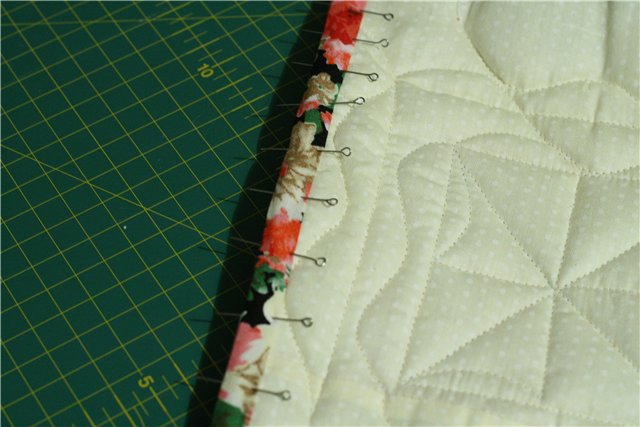 32. С лицевой стороны простегиваем шов в шов
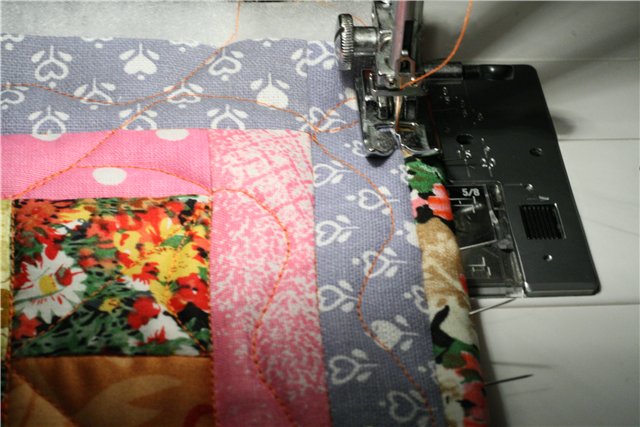 33. Повторяем тоже для всех оставшихся трех сторон.34. Складываем внутрь краешки и зашиваем потайным швом
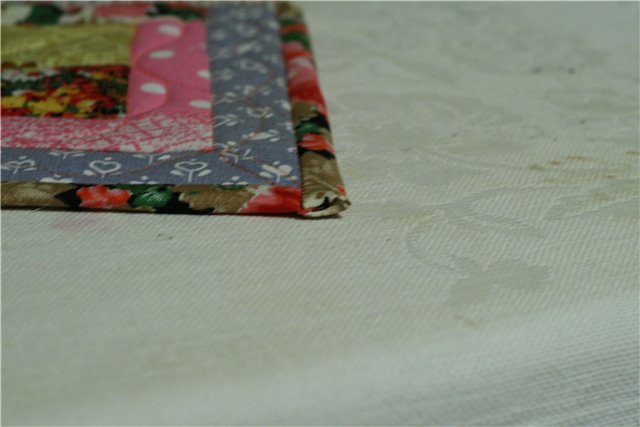 Дарим подарочки мамочкам, бабушкам
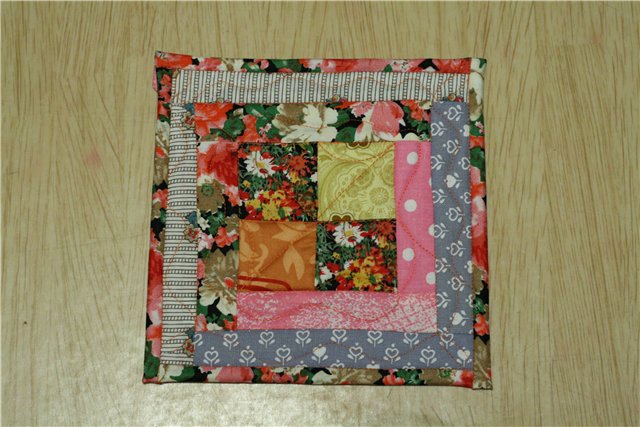 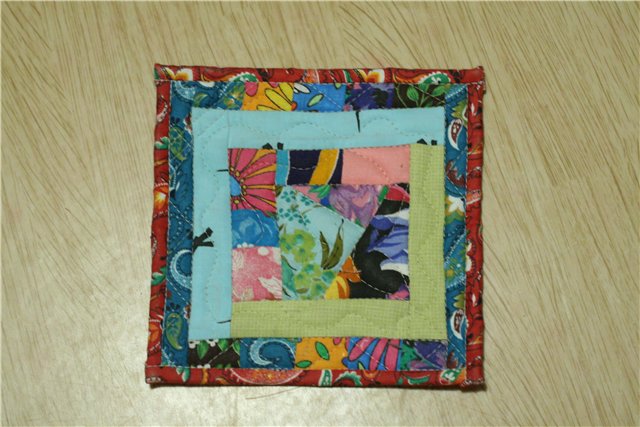 Пользование интернет- ресурсамиhttp://www.livemaster.ru/shlykova